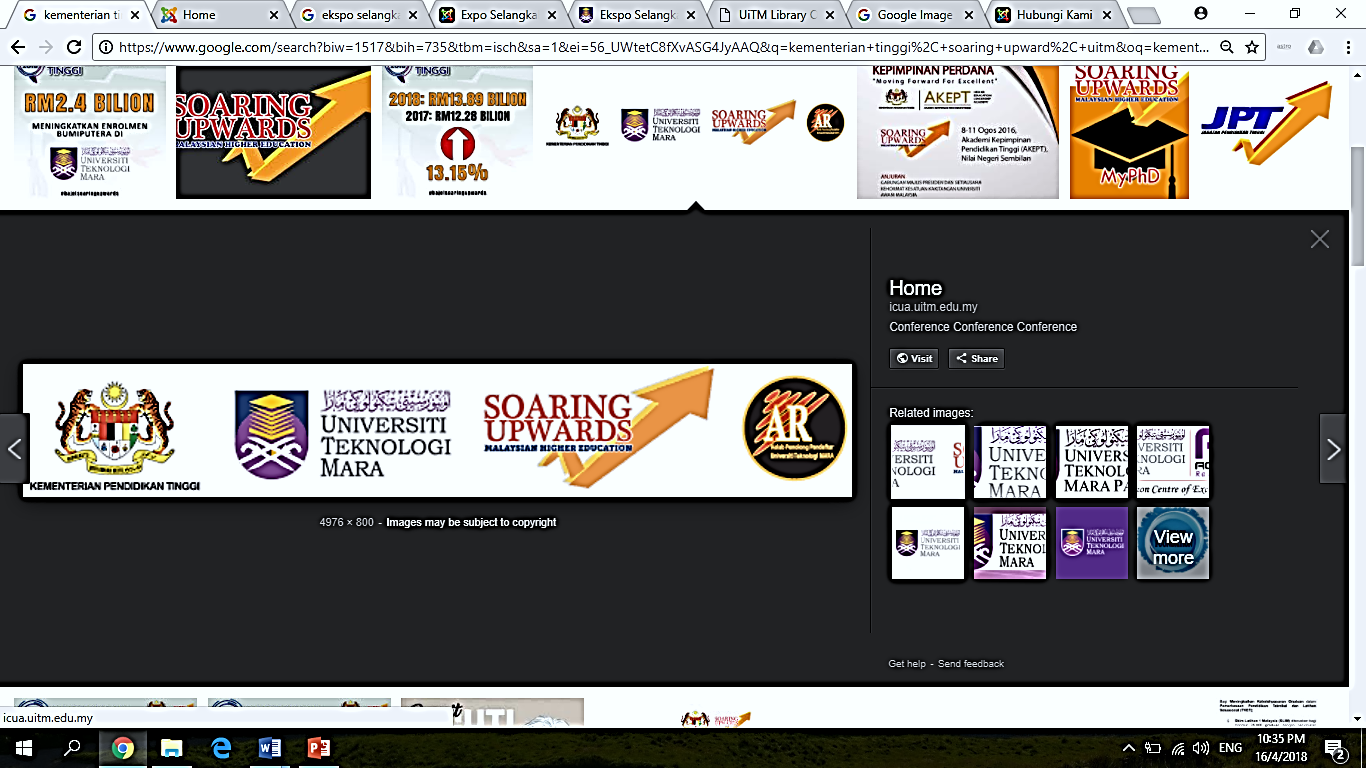 Name of SIG



Faculty





Universiti Teknologi MARA
Cawangan Kelantan
Background of Members
2
Strategic Direction
3
Vision



Mission
KEY PERFORMANCE INDICATORS (KPI)
4
Niche Area
5
Research grants
6
Publications
7
Action Plan
8
9
Thank You